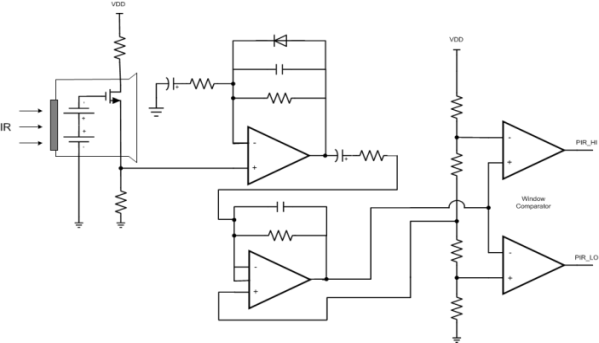 PRAMPS in PIR Motion Sensing Summary of Implementations and Needs
Passive / Pyroelectric infrared
Sensor BW: 10 Hz
Gain needed: ≥500V/V 
Slow to start up  always on
3 Implementations








AFE: Dual op amp & window comparator
Mixed: Dual op amp and ADC (in micro)
Digital: Digital PIR sensor module
Key Op Amp Parameters
Wireless & Bus
GBW
>5 kHz
IQ
Lower is better
Wireless systems use batteries  longer battery life
Bus-powered  more nodes per bus / hub
Wired
Cost

Package
Most op amps have the same pinout  customer preference leads / no-leads

Hero Products:
OPA/TLV2369
TLV8812
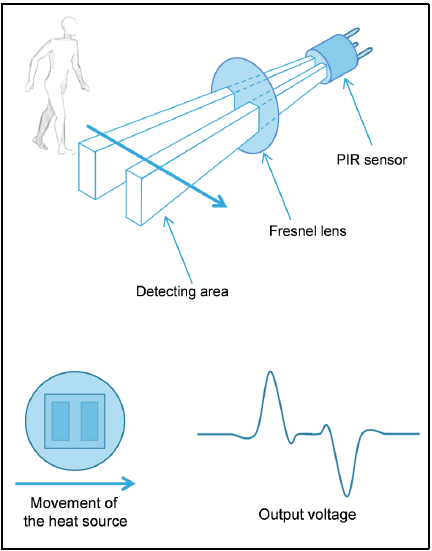 10 Hz BW
AFE Implementation
2. Filtering & 
Amplification
3. Threshold
Detection
1. PIR Sensor
1
PRAMPS in Smoke and Heat Detector
Application: Smoke detector
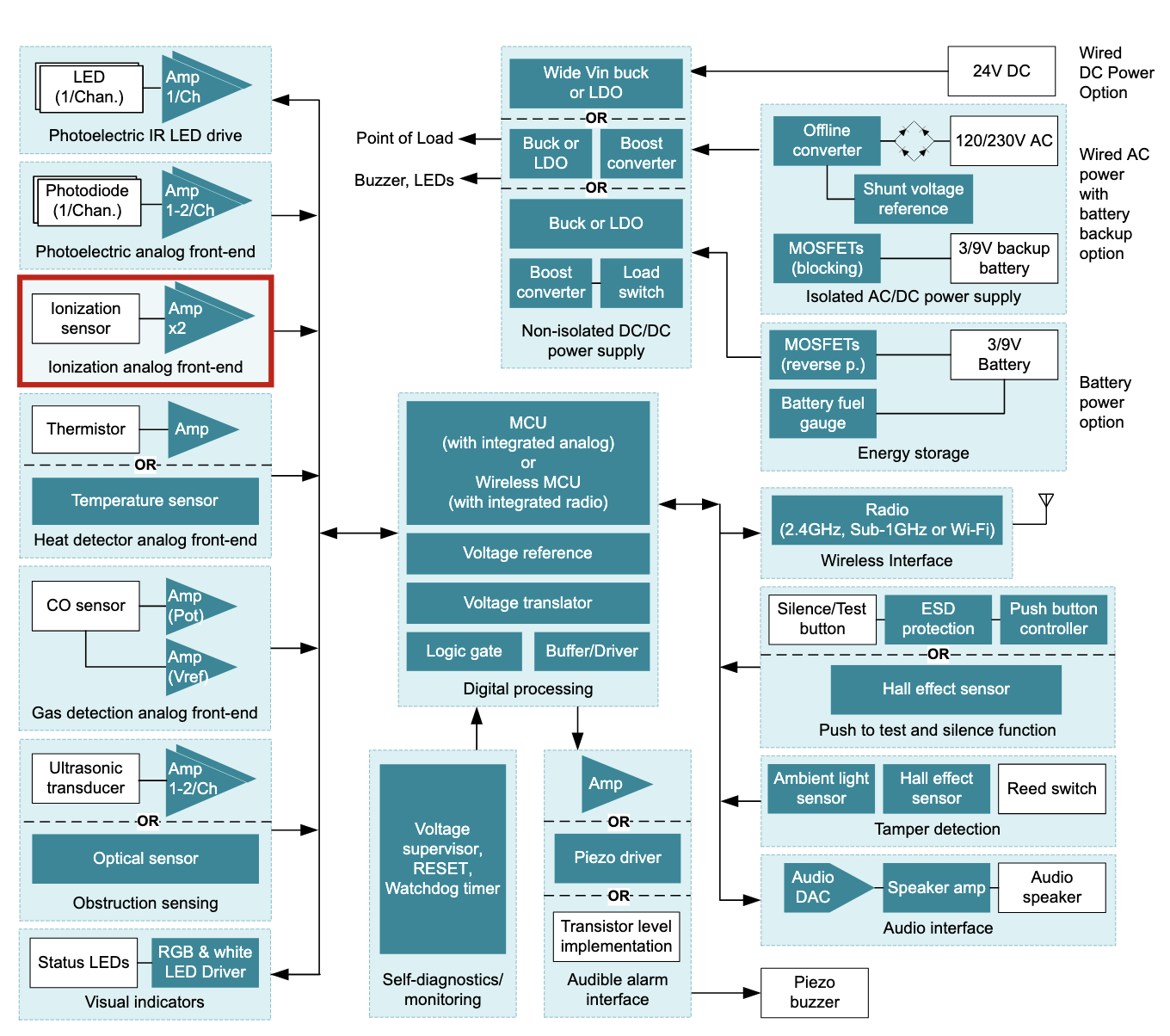 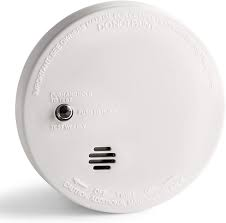 Requirements
Solution
TI Value
Very low power, precision CMOS
Hero products: LPV821, LPV812, OPA369
Battery life longevity (low power)
Accurate measurement (low Vos)
I-V conversion (low Ib)
Broad low power product offerings
Wide selection of micro and nano power amplifiers
2
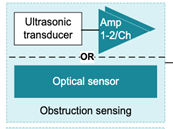